Paul’s Burden for Lost Souls
Romans 9:1-5
Paul’s Honesty
Rom 9:1 “9 I tell the truth in Christ, I am not lying, my conscience also bearing me witness in the Holy Spirit,

Paul starts out by insisting passionately that he sincerely means what he is about to say.

Paul wants his listeners to know that he has a heart for them

Paul wants them to see he is sincere in what he is saying and that he really does care

Paul wants the hearers to know that the message he is about to give is absolutely true
[Speaker Notes: Three times he says something as a testimony of his feelings. Paul says, “I am speaking the truth in Christ,” “I am not lying,” and “my conscience bears witness in the Holy Spirit.” Three times Paul says that he is not lying about the great pain he has when he thinks about his countrymen, the Jews. It is interesting to notice that Paul never states what exactly his great sorrow is over, but it is fairly easy to deduce. Israel’s rejection of Christ greatly pains Paul. Paul would do anything to save his kinsmen. Paul wishes that he could be the one cut off so that his people would not be cut off from these great blessings in Christ. Paul appears to be tormented because so many Jews are not saved. (Brent Kercheville)]
Paul’s Grief
Rom 9:2 “2 that I have great sorrow and continual grief in my heart.”

Continual sorrow - The word rendered “continual” here must be taken in a popular sense. Not that he was literally all the time pressed down with this sorrow, but that whenever he thought on this subject, he had great grief; as we say of a painful subject, it is a source of constant pain. The cause of this grief, Paul does not expressly mention, though it is implied in what he immediately says. It was the fact that so large a part of the nation would be rejected, and cast off. (Barnes)

Paul is living with a heavy burden for lost souls
Paul’s Desire
Rom 9:3 “ 3 For I could wish that I myself were accursed from Christ for my brethren, my countrymen according to the flesh,”

Paul would do anything to save his kinsmen

Paul wishes that he could be the one cut off so that his people would not be cut off from these great blessings in Christ

The apostle loved his brethren so completely that if it had been possible he would have been ready to have redeemed the castaways of the Israelites with the loss of his own soul forever: for this word "accursed" signifies as much in this place.  (Geneva Study Bible)
Paul’s Desire
Rom 9:3 “ 3 For I could wish that I myself were accursed from Christ for my brethren, my countrymen according to the flesh,”

Application: Do we have this kind of love for lost souls? Do we experience the same anguish when we think about how many people who live in this city are going to eternal punishment? Do we have great sorrow when we think about all the people in this county who are separated from Christ? Even more, are we moved to do something like Paul is moved to do? Are we so moved for the lost in our area that we wish we could be cut off if it would bring about the salvation of thousands or millions? Paul is declaring a powerful love for Israel to be saved (Brent Kercheville)
Paul’s Reminder
Rom 9:4-5:b “4 who are Israelites, to whom pertain the adoption, the glory, the covenants, the giving of the law, the service of God, and the promises; 5 of whom are the fathers and from whom, according to the flesh, Christ came,”

The covenants, the law, and the promises (vs 4)
Of whom are the fathers and Christ Himself (5)

“The people of Israel had been given more light than any people group in their world.  Yet, they became so bogged down in the letter of the law and the religious rituals that they missed their Messiah when He came (Sermonwriter.com)
Paull Reminds his readers who Jesus is
Rom 9:5c “Christ came, who is over all, the eternally blessed God. Amen.”

Christ or Messiah mean “one who has been anointed”
Jesus is the fulfillment of the OT prophecies concerning the Messiah
Jesus is the One God promised to send who would take away the sins of the world
Jesus is “over all”
He is the agent of creation ( (Jn 1:3)
He possesses all power in Heaven and in earth (Mt 28:18)
Jesus is the “eternally blessed God”
Paul is reminding his readers that Jesus is God
Since that is trye, He is worthy of all the love, worship, and devotion we can give
Paul’s Theme
Paul’s theme in these five verses has been the salvation of the lost sheep of Israel
Paul does not want to see them lost to an eternity in Hell
Paul wants them to know the truth that his heart grieves for their condition and he would do anything to see them saved

Do we have the same concern for lost souls?
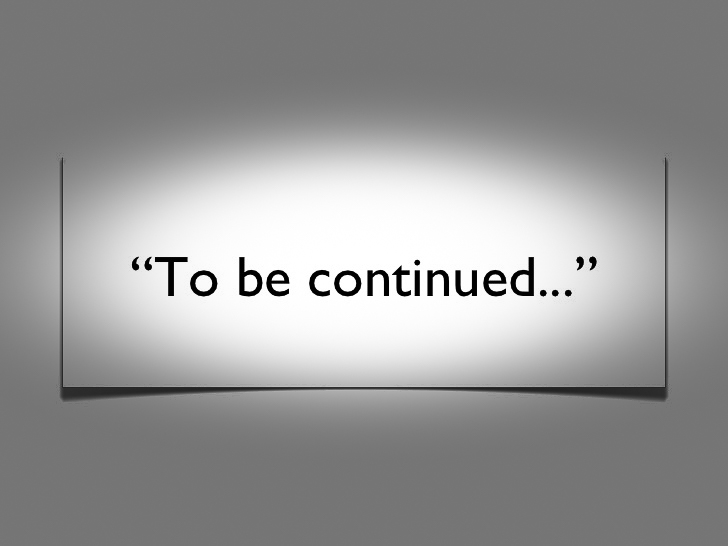 [Speaker Notes: Brent Kercheville]